Power Plant TechnologyEnergy Conservation in Power Plants(Lecture 1)
by
Mohamad Firdaus Basrawi, Dr. (Eng)Mechanical Engineering Facultymfirdausb@ump.edu.my
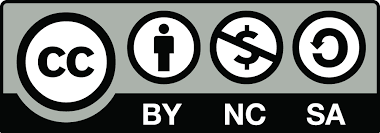 Example 1
Compare overall efficiency of a gas engine-cogeneration system (GE-CGS) and a conventional gas turbine power plant if the power and heat demand of the conventional system are same with the GE-CGS.

Gas engine-cogeneration system
Net electical efficiency	35%
Heat recovery efficiency	45%

Gas Turbine
Net electrical efficiency	33%
Boiler efficiency		90%
Trans. & Distr. Efficiency	93%
Example 2
Compare overall efficiency of a gas engine-trigeneration system (GE-TGS) with an absorption chiller and a conventional gas turbine power plant with an air-conditioner if the power and cooling demand of the conventional system are same with the GE-TGS.

Gas engine-trigeneration system with absorption chiller 
Net electical efficiency			35%
Heat recovery efficiency			45%
Absorp. Chiller COP				0.9
Percentage of recovered heat utilized for heating 20%

Gas Turbine with air-conditioner
Net electrical efficiency	33%
Air-conditioner COP	3.0
Heater efficiency		90%
Trans. & Distr. Efficiency	93%
CL 5A
Compare overall efficiency of a gas engine-trigeneration system (GE-TGS) with an absorption chiller and a conventional gas turbine power plant with an air-conditioner if the power and cooling demand of the conventional system are same with the GE-TGS.

Micro Gas Turbine-trigeneration system with double-effect absorption chiller 
Net electical efficiency			31%
Heat recovery efficiency			45%
Absorp. Chiller COP				1.2
Percentage of recovered heat utilized for heating 35%

Combined Cycle Gas Turbine with heater and air-conditioner
Net electrical efficiency	43%
Air-conditioner COP	3.0
Trans. & Distr. Efficiency	93%
Heater efficiency		90%
*Hardcopy of a report must also be submitted